Onderzoeksmethoden 2
Lj3 p1 2022
Les van 19-9-2022
Beoordelingsformulier:
2223_LBS_1_Onderzoeksopzet
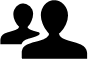 Samenwerken		
Deze opdracht maak je in groepsverband.
Plaats je product in Teams
Deadline =  23-9-2021
Feedbackfriends = 28-9-2022
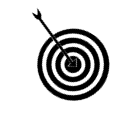 Leerdoel 
Je hebt passende hoofd- en deelvragen geformuleerd
Je kunt onderzoeksmethodes onderscheiden.
Je kunt de gekozen veldonderzoeksmethode onderbouwen.
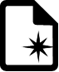 Leerproduct
Een verslag met daarin:  
Uitwerking van de hoofd- en deelvragen, passend bij de casus
Motivatie van de gekozen onderzoeksmethodes
Uitwerking gekozen methodes
Bijeenkomsten
Bijeenkomsten thema ‘onderzoek’
Input Gemeente Tilburg
Zelfwerkuren
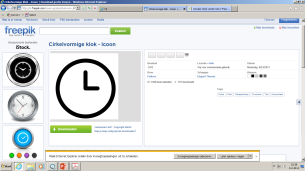 Bronnen
Lessen over onderzoeksmethoden
Fasen van de onderzoeksmethode
Richtlijnen APA-bronvermelding
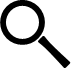 Leerpad                                                                                      
Formuleer op basis van jullie casus de hoofd- en deelvragen.
Jullie maken een keuze uit de onderzoeksmethodes die gebruikt worden voor het kwalitatieve en kwantitatieve  onderzoek. 
Motiveer waarom de gekozen methodes geschikt zijn om jullie onderzoeksvraag te beantwoorden. 
Werk de methodes uit zodat je klaar bent voor de uitvoering van het onderzoek. 
Denk aan de APA-bronvermelding
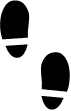 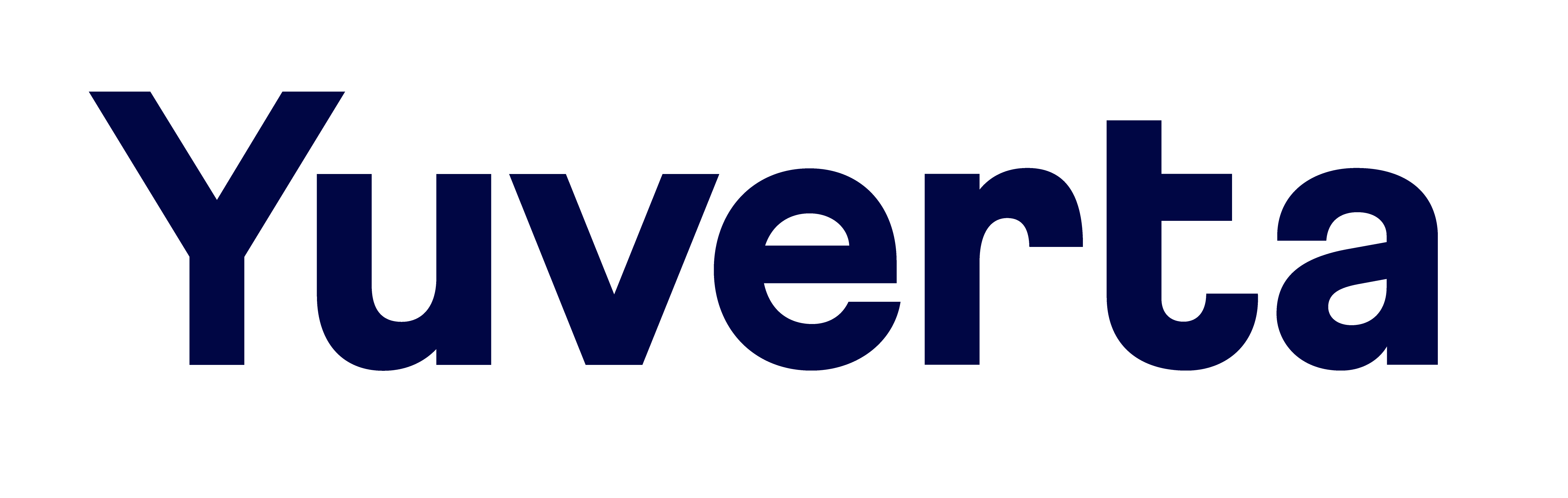 Wat is onderzoek?
Herhaling!
Controleerbaarheid
Een onderzoek moet herhaald kunnen worden
Daarom een duidelijke beschrijving van methoden en stappen
Nauwkeurig werken
Vergroot betrouwbaarheid
Herhaling!
Wat is onderzoek?
Onderzoek is het verzamelen van (nieuwe) informatie om de kennis te vergroten, om de probleemhebber een advise te kunnen geven hoe zijn probleem is op te lossen.

Hoe ga je dan te werk? Gestructureerd, systematisch, nauwkeurig en je gaat bewijzen dat iets zo is zonder er zelf wat van te vinden….tenzij…je dit kunt onderbouwen met deskresearch of fieldresearch
Herhaling!
Onderzoeksmethoden
Kwalitatieve onderzoeksmethoden  dit is onderzoek met behulp van niet-cijfermatige gegevens, bijvoorbeeld
Groepsdiscussie
Interview 
Observatie
Experiment 

Kwantitatieve onderzoeksmethoden  dit is onderzoek met behulp van cijfermatige gegevens, bijvoorbeeld
Enquête
Observatie
Wijkschouw
Herhaling!
Kwalitatieve onderzoeksmethode - Interview
Vragen naar gedachten of gevoelens
Vragen naar gedrag uit het verleden
Open en gesloten vragen. Wat zijn dat ook alweer?

Denk bij het interviewen aan:
Omgeving, rust en genoeg tijd
Niet te lang maken
Mogelijkheden om het gesprek op te nemen
Toestemming vragen om op te nemen
Kwantitatieve onderzoeksmethode - Enquête
Vragen stellen kan op verschillende manieren
Enquêtes (papier of digitaal), telefonisch etc.
Antwoorden op vragen zorgen voor gegevens waarmee gewerkt kan worden
De kwaliteit van de vragenlijst is heel belangrijk
De vragen bepalen het soort gegevens dat je krijgt

Bijvoorbeeld: ‘Wat vond je leuk aan je stage?’ of ‘Wat vond je van je stage?’
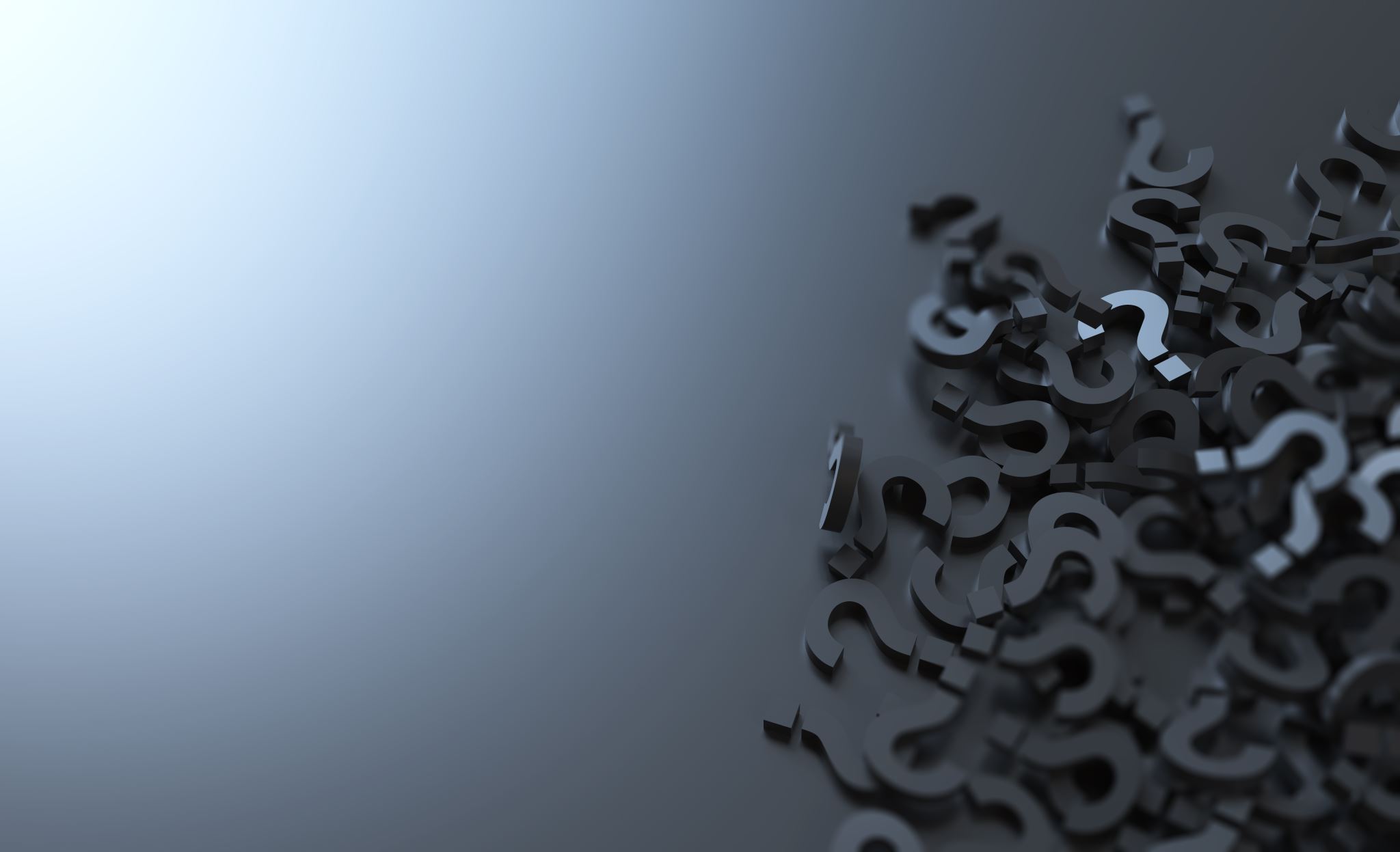 Wat vind je van onderstaande vragen? En waarom?
1. Wat is uw leeftijd?
0 - 20 jaar
20 - 40 jaar
40 - 60 jaar
60 jaar en ouder
2. Als u kinderen hebt en u gaat wel eens met hen zwemmen, vindt u dan dat het zwembad geschikt is voor uw kind?
Ja
Nee
3. Zult u geen gebruik maken van het binnenkort te openen squashcentrum?
Ja
Nee
Misschien
Uitvoeren van de enquête
1. Bepaal wat de doelgroep van de enquête is.
2. Definieer de doelgroep, dus de populatie die je wilt onderzoeken.
3. Kies het type enquête en wanneer en over welke periode hij gehouden wordt.
4. Stel eerlijke en duidelijke uitleg op over het doel van de enquête.
5. Formuleer de vragen.
6. Neem een steekproef uit de populatie.
7. Voer de enquête uit.
8. Zorg voor een follow-up (zorg voor een goede respons).
9. Verwerk en analyseer de gegevens.
10. Trek conclusies.
Extra input: enquête
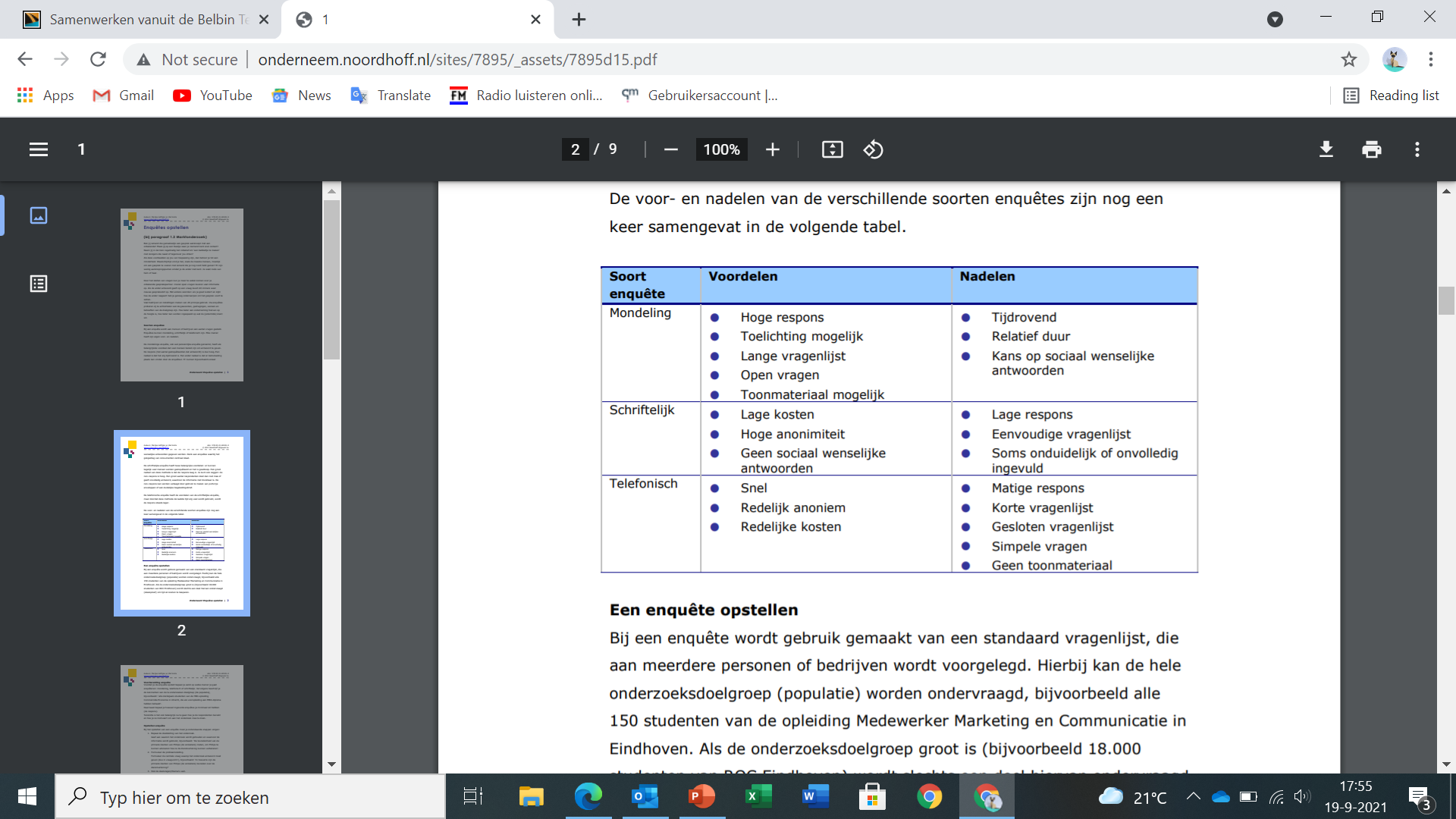 Extra input: enquête
Open vraag: 
De respondent wordt gevraagd naar een mening of omschrijving. Voordeel is dat de enquêteur veel informatie krijgt en niet zelf een aantal antwoorden hoeft te formuleren. Nadeel is dat de verwerking van deze uitkomsten omvangrijk en tijdrovend is. 

Gesloten vraag: 
De respondent heeft keus tussen twee of meer vooraf bepaalde antwoorden. Voordeel hiervan is dat gesloten vragen – mits goed opgesteld – gemakkelijk met een computer te verwerken zijn.

Tweevoudige vraag: 
Bij dit type vraag zijn twee antwoorden mogelijk: argumenten voor of tegen een bewering, dan wel een bevestiging of ontkenning. Het zijn vragen die eigenlijk geen ruimte laten voor een middenweg tussen twee meningen. 

Multiple-choice vragen: 
Hier moet de respondent kiezen uit A, B, C of D. Zorg ervoor dat het ene antwoord het andere uitsluit.
Extra input: enquête
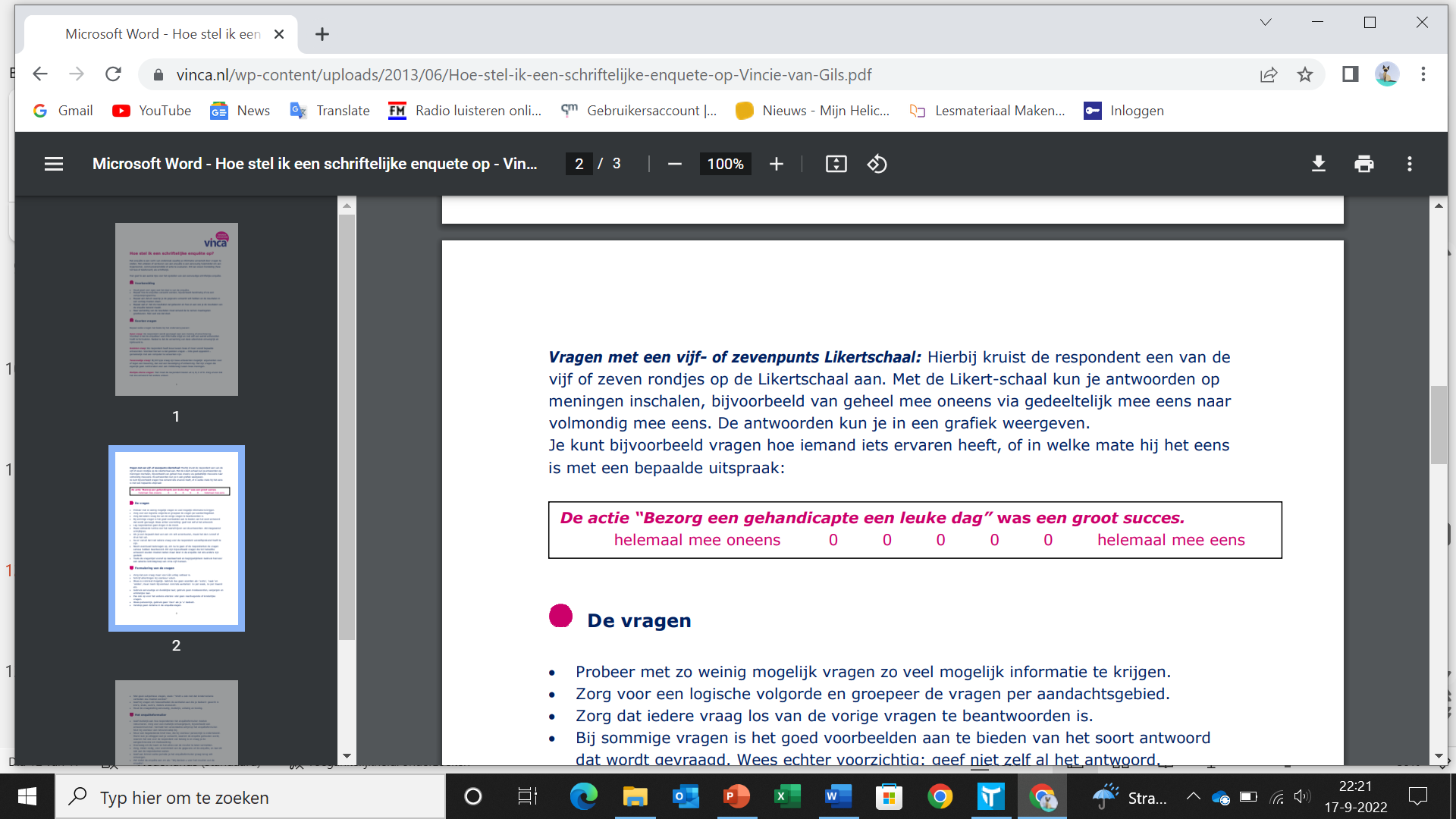 Extra input: enquête
Begeleidende tekst?
QR code?
SurveyMonkey?
Verwerken van de uitkomsten?
Printjes uitdelen, hoe krijg je antwoorden terug?
TOT SLOT:
• vraag maar één ding tegelijk (dus niet: ‘gaat u vaak naar bioscoop of theater’?)
• maak de vragen niet te lang (hoe korter, hoe duidelijker!)
• stel concrete vragen (geen vage, subjectieve termen erin zoals ‘vaak’, ‘regelmatig’, ‘soms’)
• pas het taalgebruik aan de doelgroep aan (moeilijke termen kunnen wel bij advocaten maar niet bij basisschoolkinderen)
• maak de vragenlijst kort, aantrekkelijk en overzichtelijk
• zet de vragen in een voor de respondent logische volgorde (maak een
logische indeling in blokken van vragen en bevraag in ieder blok een
ander onderwerp)
Literatuur en brongebruik
Start vaak op internet
Raadpleeg verschillende bronnen, gebruik ook google.scholar
Wat is een goede bron?
Hoe controleer je een bron?
Wat is het voordeel van verschillende bronnen?
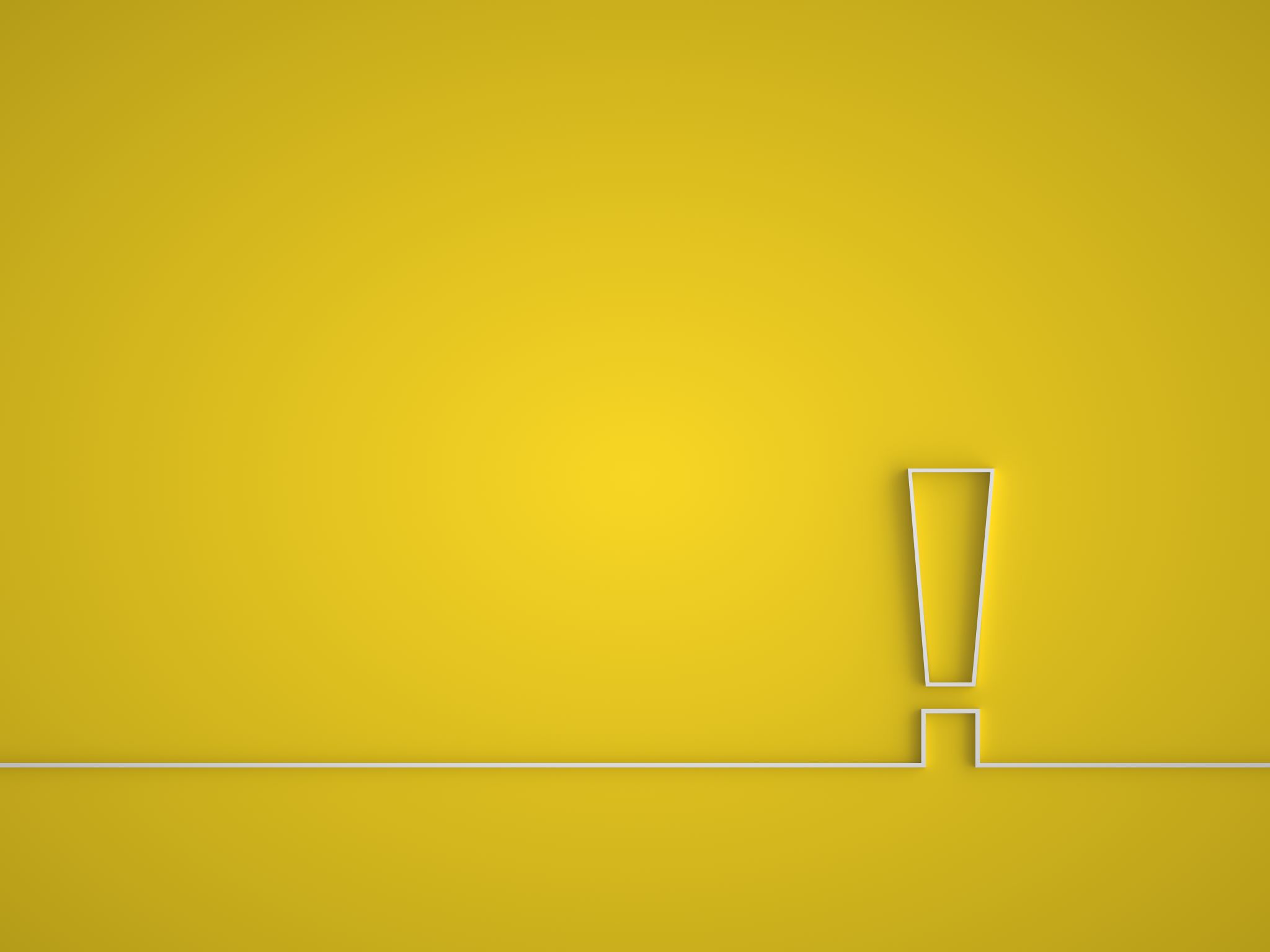 Bronvermelding en APA
Boek Dijk, P. van, & Jansen, F. (2003). Wereldgids: Reisgids door de literatuu . Amsterdam: Promotheus. 

WebsiteMeijden, B. van der (1998). Schiphol als thema voor een geschiedenis-, internet- en/of profielwerkstuk. Geraadpleegd op 7 juli 2005, http://www.histopia.nl/schiphol.htm 

Kranten/artikelenDongen, M. van (7 juli 2005). Bestuur hoofdstad is niet effectief. Volkskrant, p. 12.
Aan de slag!
Succes!